IL PAESE SENZA PUNTAdi Gianni Rodari
In occasione della Giornata della Gentilezza
13 Novembre 2020
CLASSE 1A CAPOLUOGO
Ins. Ricci Tiziana
ASCOLTA LA STORIA DEL VIDEO ALLEGATO  E ILLUSTRA SUL TUO QUADERNO  I PERSONAGGI
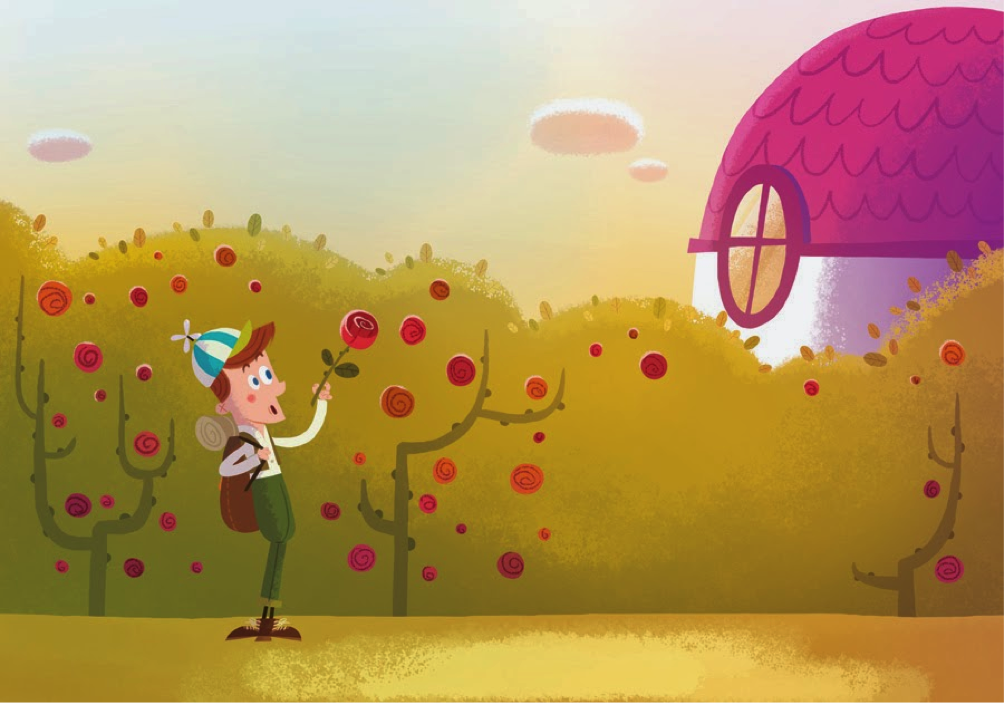 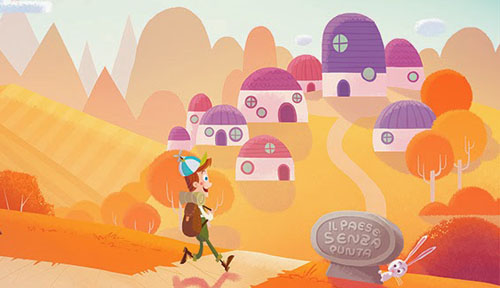 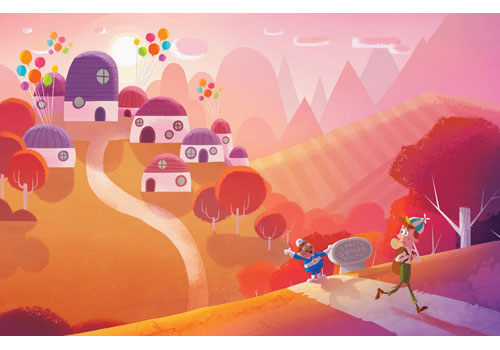 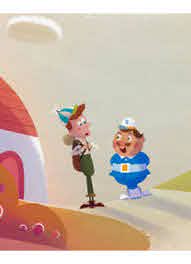 UN MONDO SONANTE….
              I SUONI DEL CORPO
ATTIVITA’ DI MUSICA 
Ins. MOCCIA GAETANO
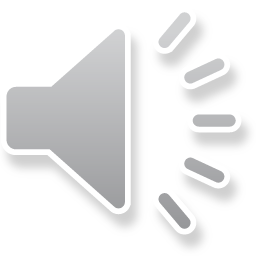 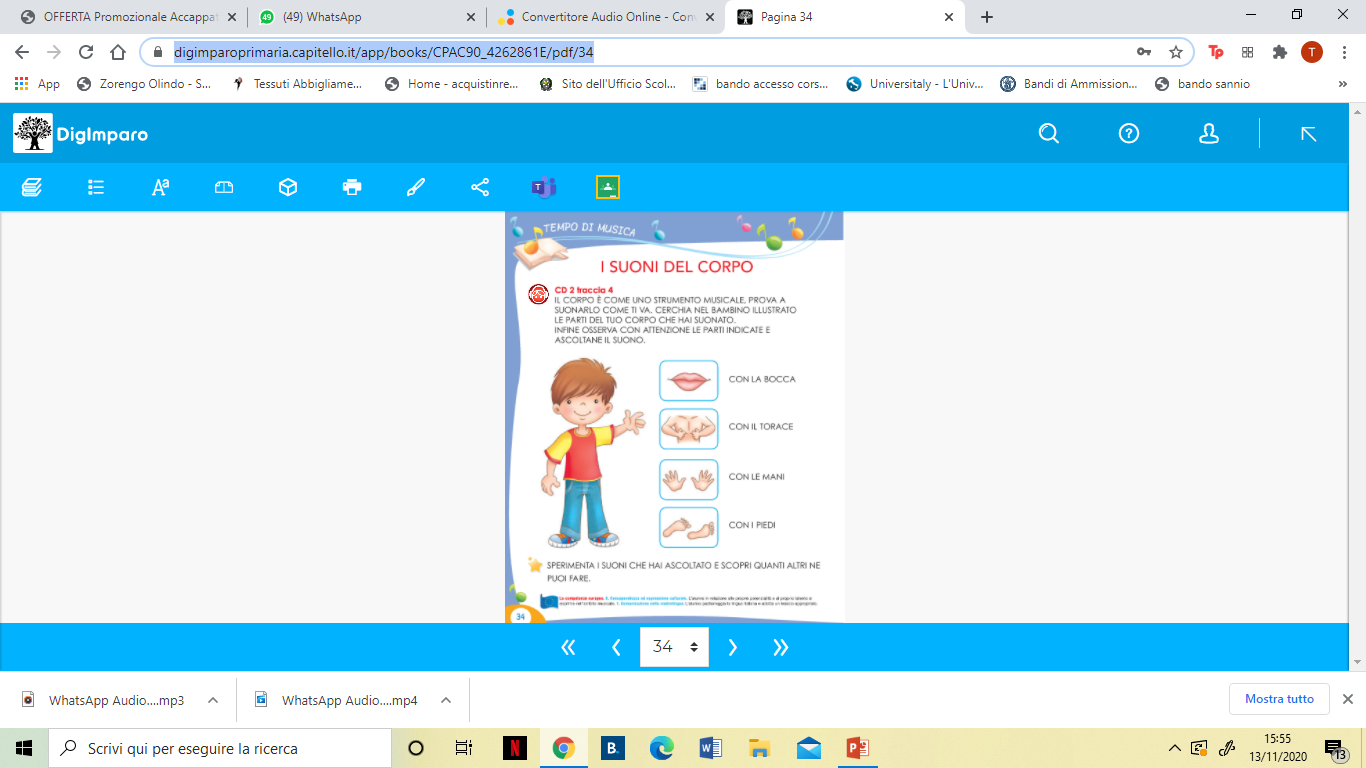 https://digimparoprimaria.capitello.it/app/books/CPAC90_4262861E/pdf/34
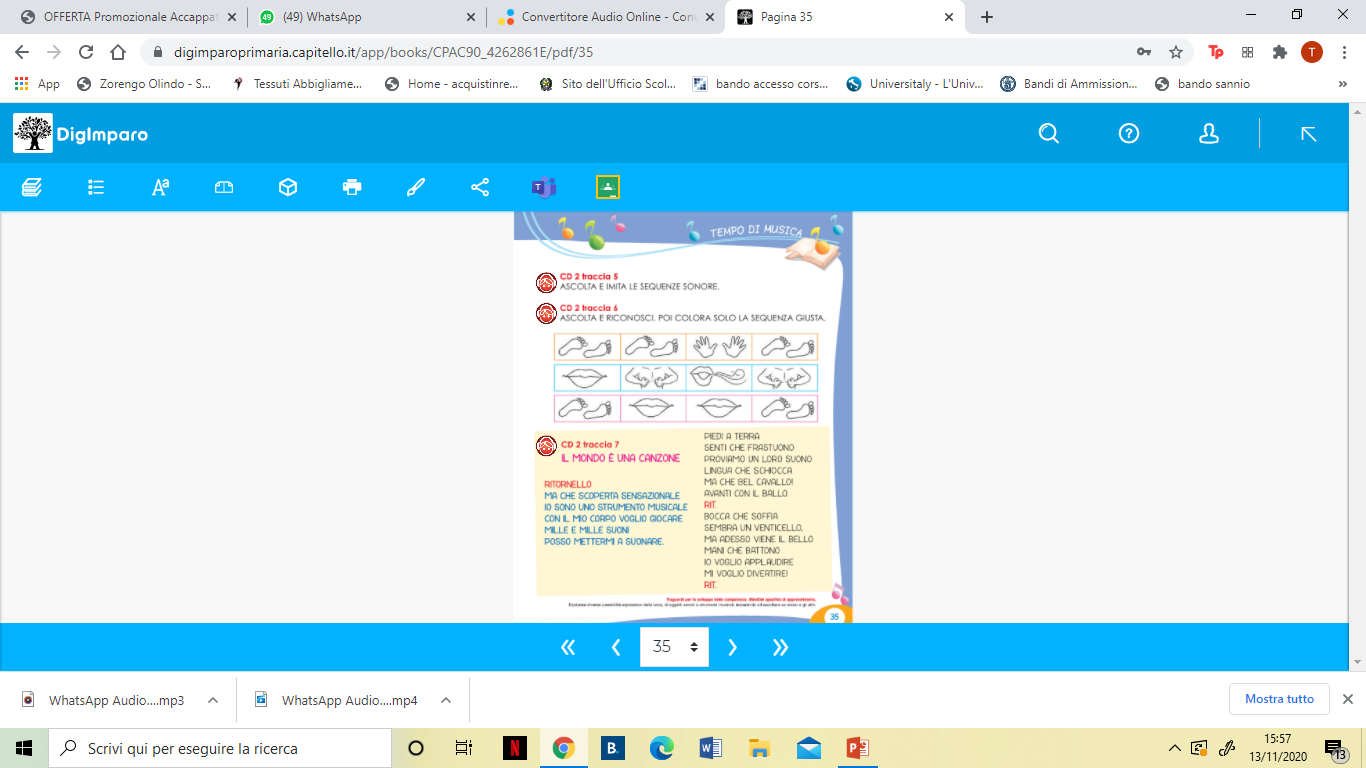 https://digimparoprimaria.capitello.it/app/books/CPAC90_4262861E/pdf/35